শুভেচ্ছা
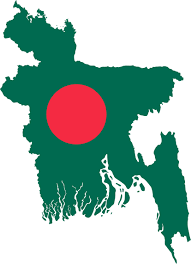 [Speaker Notes: েপ]
ভবানী কান্ত রায় 
প্রধান শিক্ষক 
পাহাড়পুর সরকারি প্রাথমিক বিদ্যালয়
কাহারোল,দিনাজপুর
শিক্ষক পরিচিতি
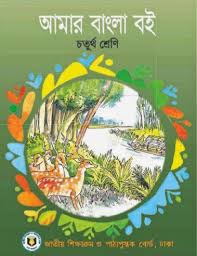 চতুর্থ শ্রেণী
আমার বাংলা বই 
পাঠ্যাংশঃমুক্তির ছড়া
শিখনফল
১.৩.১ যুক্তব্যঞ্জন ভেঙ্গে লিখতে পারবে।
২.১.১ পাঠ্য ছড়া সঠিক ছন্দে আবৃত্তি করতে পারবে।
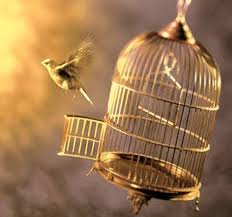 এটা কিসের ছবি
মুক্তির   ছড়া
সানাউল হক
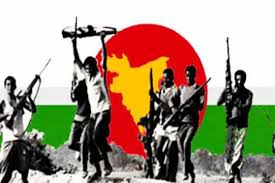 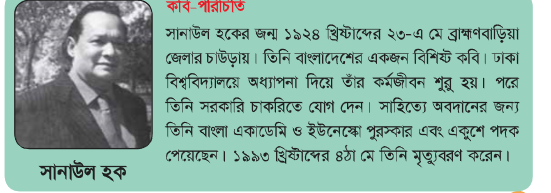 মুক্তি  =  ক্ত      ক   ত              শক্ত,ভক্ত 
সহস্র  =   স্র      স  (র ফলা)       সংগ্রাম,গ্রহন
পুরস্কার=  স্ক     স  ক                স্কুল,স্কুটার
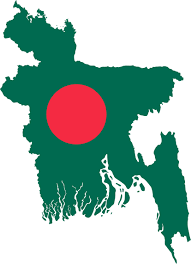 তোমার বাংলা আমার বাংলা 
সোনার বাংলাদেশ-
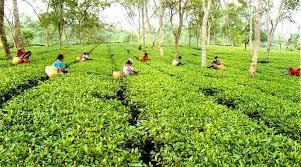 সবুজ সোনালি ফিরোজা রুপালি 
রূপের নেই তো শেষ।
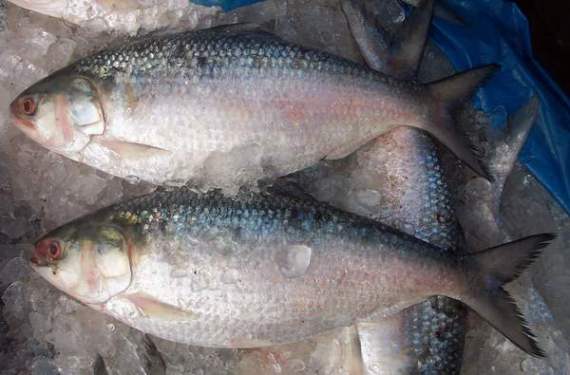 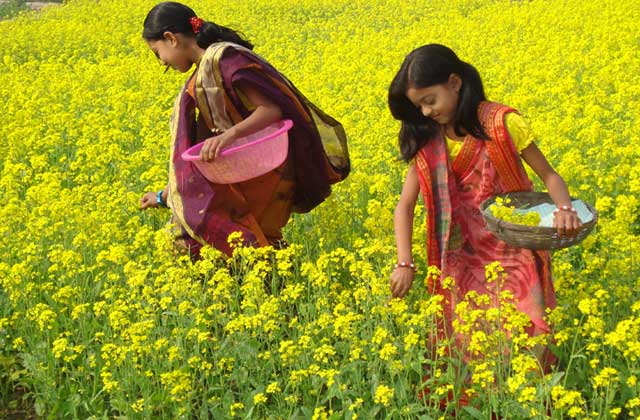 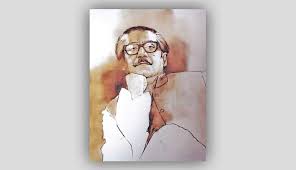 এদেশ আমার এদেশ তোমার 
সবিশেষ মুজিবের,
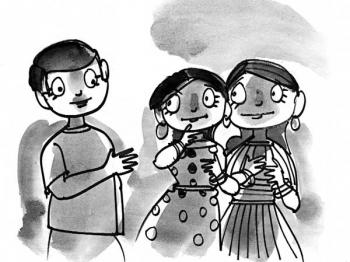 আমি তো মরেছি যতবার যায় মরা
নবীন যাত্রী তোমাকে শোনাই ছড়া
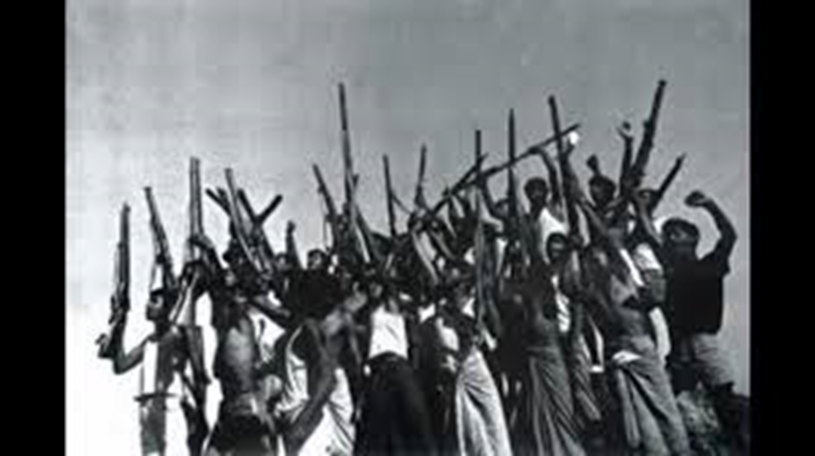 হয়ত অধিক মুক্তিপাগল 
সহস্র শহিদের ।
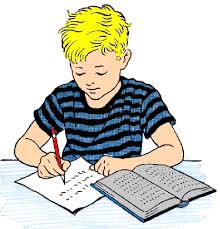 পাঠ্য বই এর ১৯ পৃষ্টা দেখ
শিক্ষকের পাঠ
শিক্ষার্থীর পাঠ
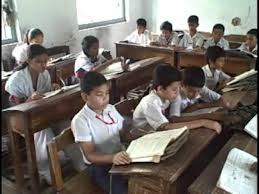 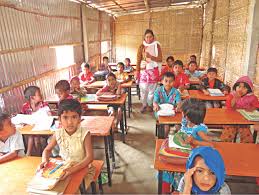 দলে কর
ক দল  ৩টি করে যুক্ত অক্ষর ভেঙ্গে লিখ

খ দল   ছড়াটি  আবৃত্তি কর ।
মূল্যায়ন
এককভাবে আবৃত্তি করবে।
ধন্যবাদ
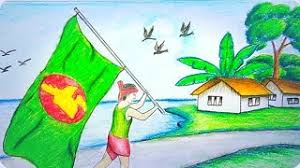